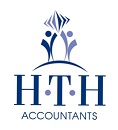 HTH Accountants
Claiming for Medical Expenses - 2021
One relief that is commonly overlooked when our clients submit their personal tax returns is tax relief on certain day-to-day medical expenses.  
Did you know that relief can be claimed at the standard rate of tax, 20%, of what you spend?
 You can claim relief on health expenses after the year has ended.

You can only claim for expenses that you have receipts for. You can claim relief on the last four year's health expenses.

If you have private health insurance you can claim tax relief on the portion of those expenses not covered by your insurer.  If you are paying nursing home expenses, you may be able to claim relief during the year.

How to claim if you are a PAYE taxpayer
The quickest and easiest way is using our online service myAccount to complete an Income Tax Return.

2019 and subsequent years: 
sign into myAccount
click on ‘Review your tax’ link in PAYE Services
request Statement of Liability
click on ‘Complete Income Tax Return’
in the ‘Tax Credits & Reliefs’ page select ‘Health’ and ‘Health Expenses’
complete and submit the form.
2018 and prior years:
sign into myAccount
click on 'Review your tax' link in PAYE Services
select the Income Tax Return for the year you wish to claim for
in the ‘Tax Credits & Reliefs’ page select ‘Health’ and ‘Health Expenses’.
complete and submit the form.
If you are jointly assessed, it is the assessable spouse or nominated civil partner who needs to apply.

The vast majority of people who claim this relief online (pre-COVID) receive their tax refund, if due, in five working days.
January 2021
You can make a claim through MyAccount on the Revenue site by providing the amount spent on medical expenses.  Receipts don’t need to be submitted when making claims.  But just make sure you keep your receipts, because you may be asked for them at a future stage to back up your claim.  If you are unable to use myAccount, please contact your Revenue office.

The FOUR-YEAR RULE applies for claiming refunds.  
For example, claims for 2015 must be made by 31st December 2019.  Claims after this time cannot be repaid.

Health expenses specifically excluded from relief
You cannot claim relief on the following:
Routine dental care.
Routine ophthalmic (eye) care, such as eye tests.
Cosmetic surgery (relief may be available where the surgery corrects a health issue, such as breathing difficulties – you should contact Revenue Office for further assistance)
Guide and assistance dog costs 
	(you can claim the Guide Dog 	Allowance or Assistance Dog 	Allowance).

Give us a call and we would be very happy to discuss any questions you have.

Regards
 
Kieran Horgan
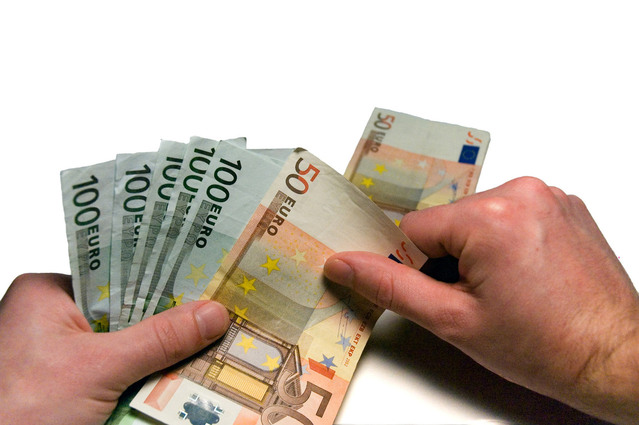 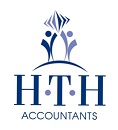 HTH Accountants
What action can and should we take to protect ourselves for the future?

When you have completed the above assessment of your current financial situation, you should take immediate action to ensure you can (at a minimum) maintain this position, alongside identifying opportunities to access new financing, if required. Some suggestions we have are:

Immediate implementation of cash conservation measures, which might include changing staff working hours and putting non-essential orders on hold in the short-term.
Discuss waivers, extensions or easing of repayment terms on current contracts.
Seek additional funding (preferably from existing lenders), other opportunities to generate cash and funding and liquidity options.
Consider whether liabilities and or cash can be accessed via a managed exit or accelerated disposal process of underperforming parts of the business.
Open Communication

One thing we have learned over the years with our clients and the challenges they have experienced with their business is that not talking about problematic situations have proven to be very damaging for everyone involved.

Everyone is unsure of the future at this volatile time and we are all hungry for information and guidance.  If you devise a clear plan of consistent communication with your staff, your suppliers, your stakeholders, including all your financial and contractual obligators, you can keep lines of communication open, protect the future of your business relationships and work together to resurface after the crisis has past.
December 2018
Manage internal & external stakeholders
 
You should identify who your key internal and external stakeholders are. It is important to understand their position and the implications your business situation will have on their business. Here are some points that should make this difficult process a little easier:

Identify them
This list will get you started:
Staff
Landlord
Banks
Credit Card Companies
Auditors
Pension Trustees
Clients/customers
Suppliers
Insurance Companies
Industry Regulators
Legal Obligations

Over the course of reviewing your business and financial plans and forecasts, issues may be identified which highlight risks to going concern. It is important to remember that one of the duties of the company Directors’ is to ensure reckless trading risks are avoided.  The responsibility of the Directors is towards protecting the interest of the company’s creditors – which sometimes can result in a difference from the interest of the shareholders.
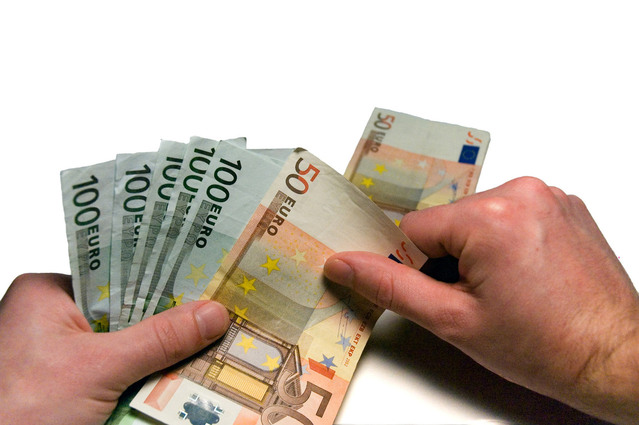 Managing your Cash Pressures
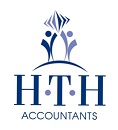 HTH Accountants
This can be a very difficult thing to do and may risk the solvency of the company but is an essential point to remember to ensure there is no reckless or fraudulent trading. To help making this decision:
We strongly advise seeking professional advice on these matters.  However difficult the circumstances we are currently in, it is worth remembering that there will also be a day of reckoning.

We can help, contact us at 01-5411446 or info@hthaccountants.com

Stay safe, stay well.

Kieran
December 2018
It is essential to follow the steps above and revise budgets and business plans.

Keep a record of the plans and budgets revised along the way with backup if possible to support any and all decisions you have made

It may be worth considering a cessation of trading activities for the duration of the crises.
*Reckless trading refers to a director taking illegitimate business risks. Material factors
to assess that a business risk is legitimate include whether: The risk was fully understood
by those whose funds were at risk. The company was insolvent and continued to trade 
over an extended period.
 
*Fraudulent trading in company law, refers to doing business with intent to defraud creditors,
for example incurring credit that cannot be paid.  This may be subject to civil and criminal
proceedings.
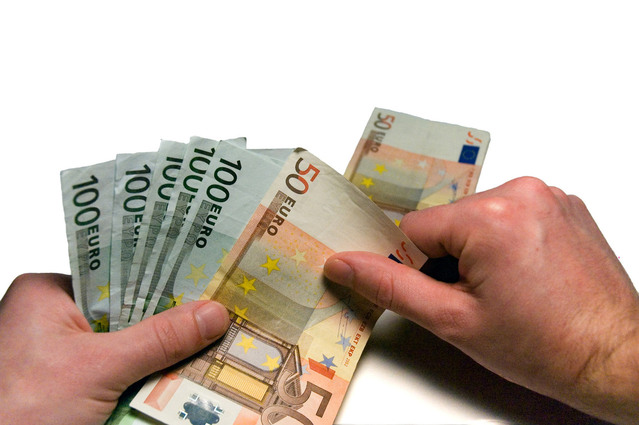 Managing your Cash Pressures